V. Évaluation de la gravité des lésions
Exemple: Traumatismes de la rate
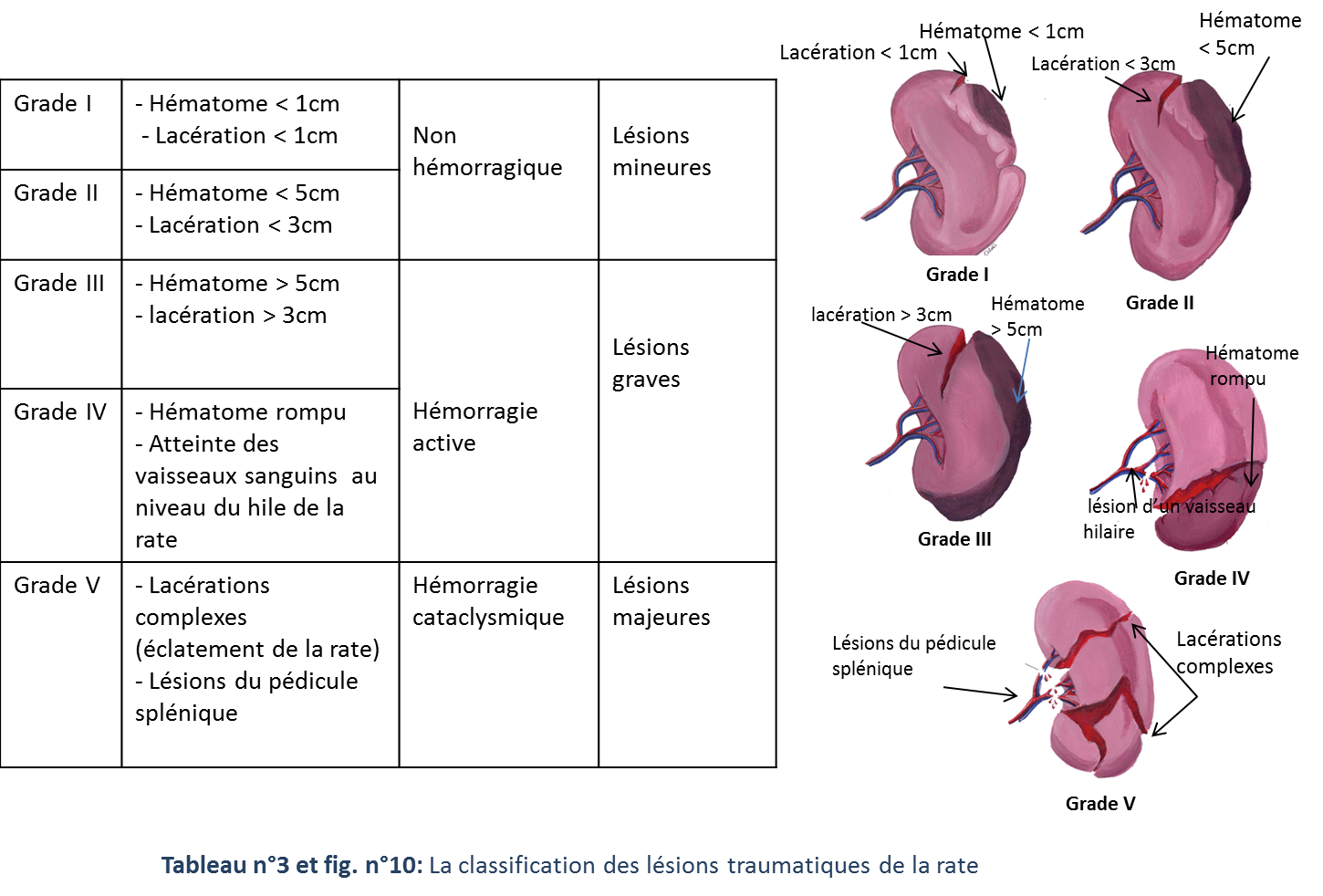 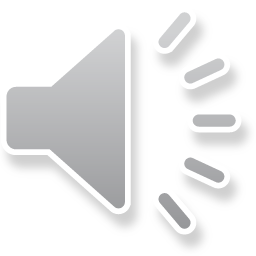 [Speaker Notes: Les lésions traumatiques fermées   sont classées selon leurs gravitées  par ordre de croissance ( la gravité est liée à leurs conséquences hémorragiques et / ou péritonéales) pour chaque organe.
Chaque lésion d’un organe constatée par la TDM ou par l’exploration chirurgicale doit être classée.
Par exemple: La rate est l'organe abdominal le plus fréquemment lésé et  ses lésions sont classées en cinq grades de gravité croissante ( la gravité est liée à l’hémorragie):
 les lésions de grade I et II sont dites mineures car elles ne sont pas hémorragiques
 les lésions de grade III et IV sont graves car elles sont hémorragiques
 et  les lésions de grade V   sont majeures car elle entrainent une  Hémorragie  cataclysmique]
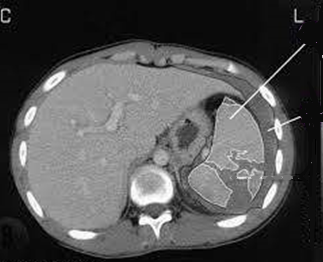 1
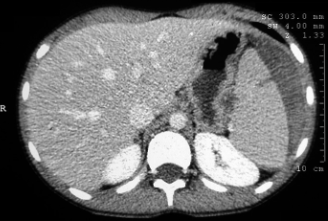 1
2
2
3
3
B.  1.Un hématome sous capsulaire   Grade III
     2. Une lacération polaire supérieure Grade II de la rate (3)
A.  3. Lacérations  Grade  V de 1. la rate (2) avec hémopérioine
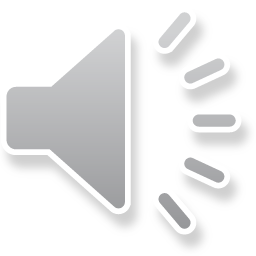 [Speaker Notes: Sur la Coupe tomodensitométrique A : une lésion splénique grade  V: lacération complexe, avec un hémopéritoine  intra-péritonéale autour de la rate.
Sur la coupe TDM B: un hématome sous capsulaire > 5cm  Grade III et une lacération polaire supérieure de la rate < 3cm donc grade II, on note l’absence d’hémopéritoine car les lésions ne saignent pas.]